Data Behind the Data:Using Metadata to Inform Data Collection Process Improvement
Clarissa Reneé Ozuna
Community Information Now (CI:Now)
San Antonio, Texas
How does metadata differ from data?
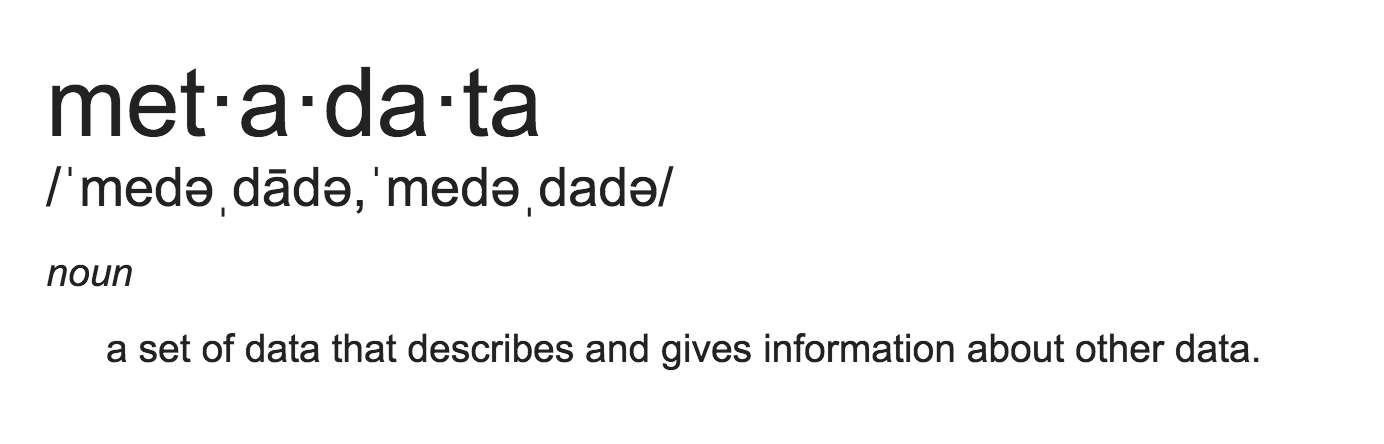 Source: google.com
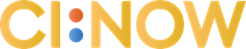 CI:Now’s Regular Data Collection Activities
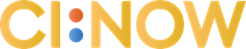 CI:Now’s Regular Data Collection Activities
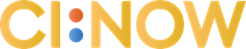 PaCT Data-Sharing Agreement
What is EastPoint PaCT?
EastPoint PaCT (Promise and Choice Together) is a group of community partners like Eastside Promise, SAHA, SAISD, Goodwill, and others working to make sure that eastside families have good schools, safe and long-term housing, good jobs and careers, good health care, and a safe neighborhood.
Why are you asking me to fill out this form?
This form is how you choose whether or not to allow PaCT partners to share different kinds of information about your family members with each other or with funders. Sharing information makes it easier for partners to provide good services and allows funders to tell whether services are making a difference.
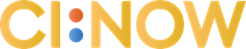 Data Quality & Entry
Data quality above that of results reporting
All information collected recorded -- 1 intentional mark = 1 new record
Collection and entry information recorded -- who, what, when, where, & why
Consent choice and form validity summary fields calculated
18
items collected
on form
54
fields recorded
in final data
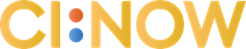 Assessing Form Validity – 8 Criteria
4 issue areas assessed using 8 criteria
Missing Basic Required Fields
⇉ first or last name missing
⇉ consent choices not indicated

Decision-Making Authority Unreliable
⇉ name of consenter not given
⇉ same name for consenter and 
   consentee with unacceptable
   date of birth
⇉ … or date of birth of minor 
No Agreement Entered
⇉ signature missing
⇉ signature date missing or 
   unacceptable

Missing Linking Identifiers
⇉ date of birth missing or 
   unacceptable AND alternative   
   identifier not given
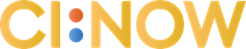 PaCT Data-Sharing Agreement
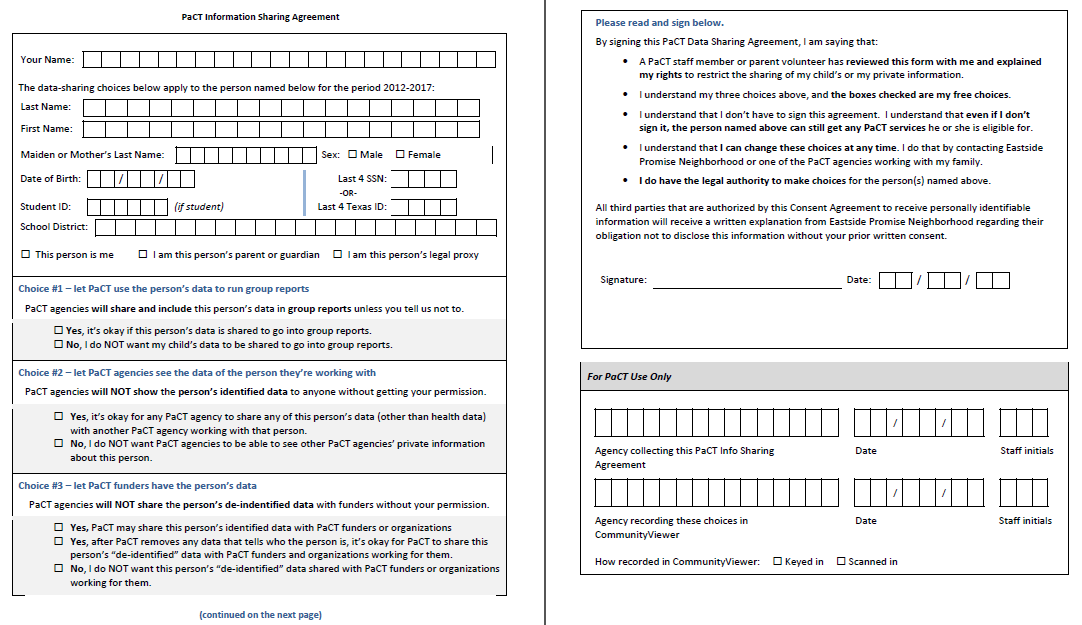 15 organizations
3,346 forms collected
1,221 forms violated 1 or more criteria

36.5% forms collected 
could not be used
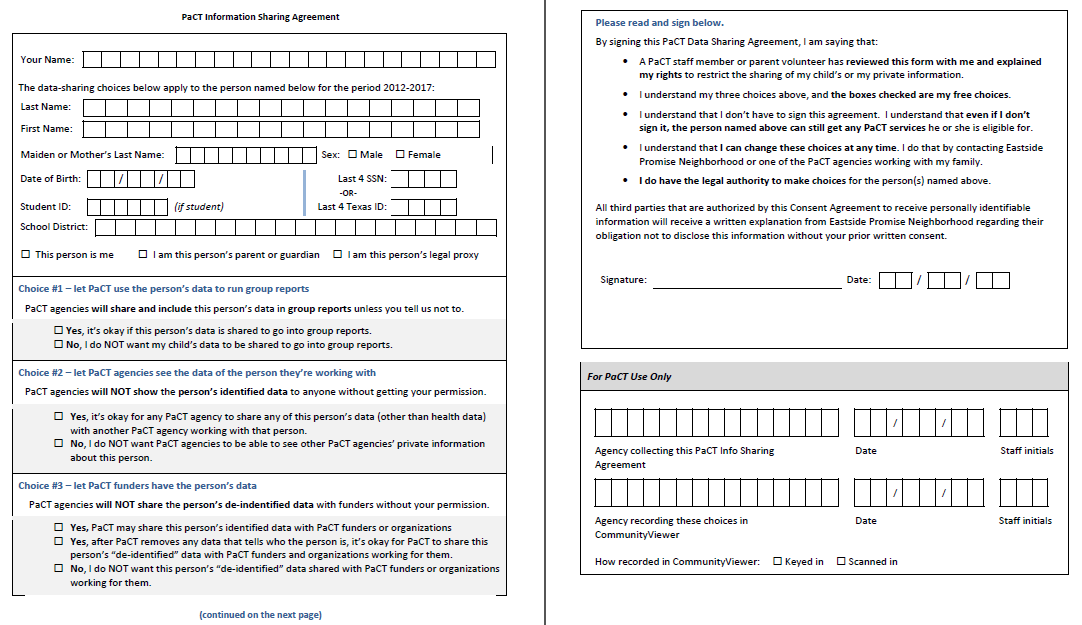 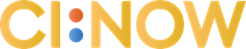 PaCT Data-Sharing Agreement
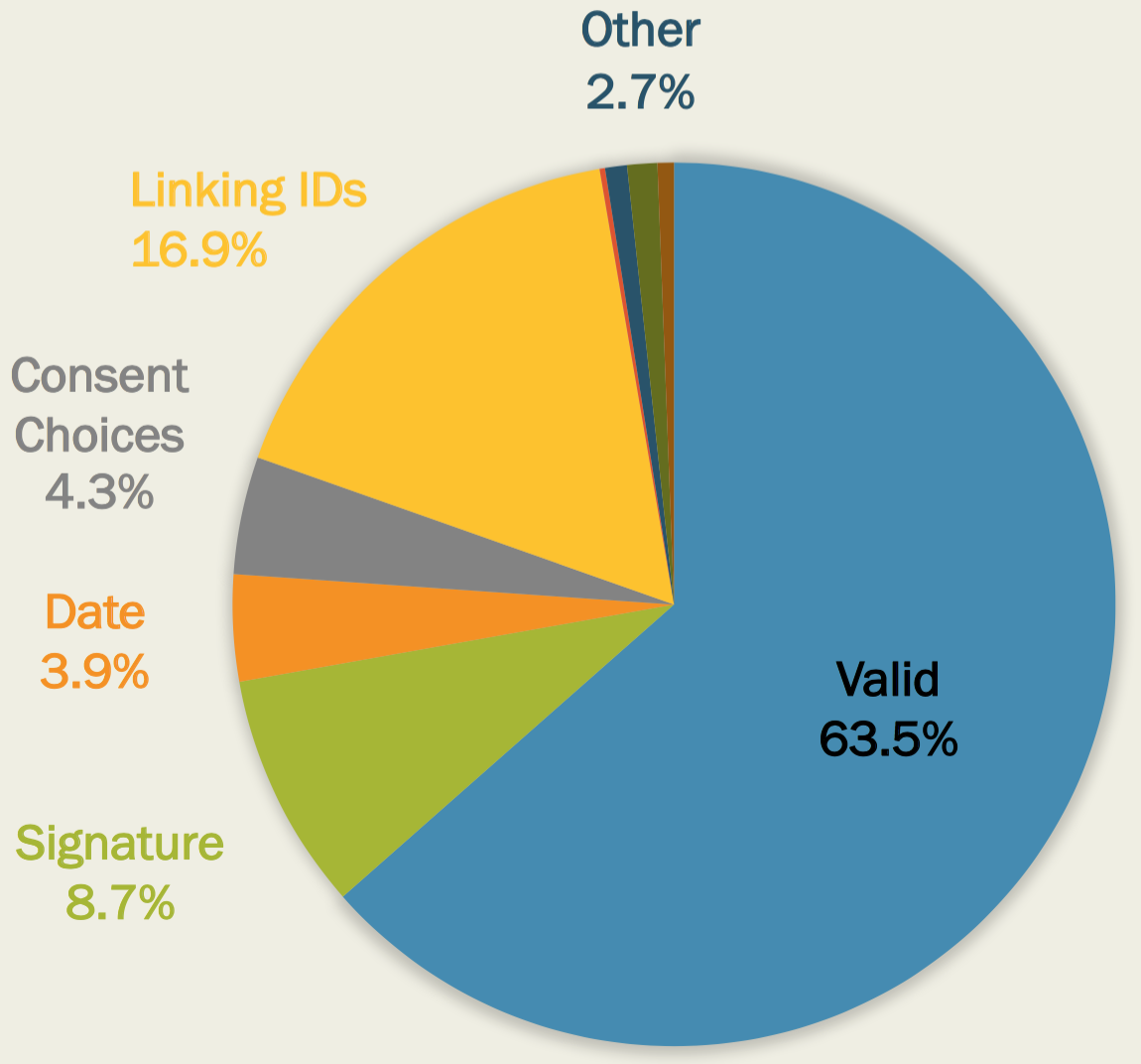 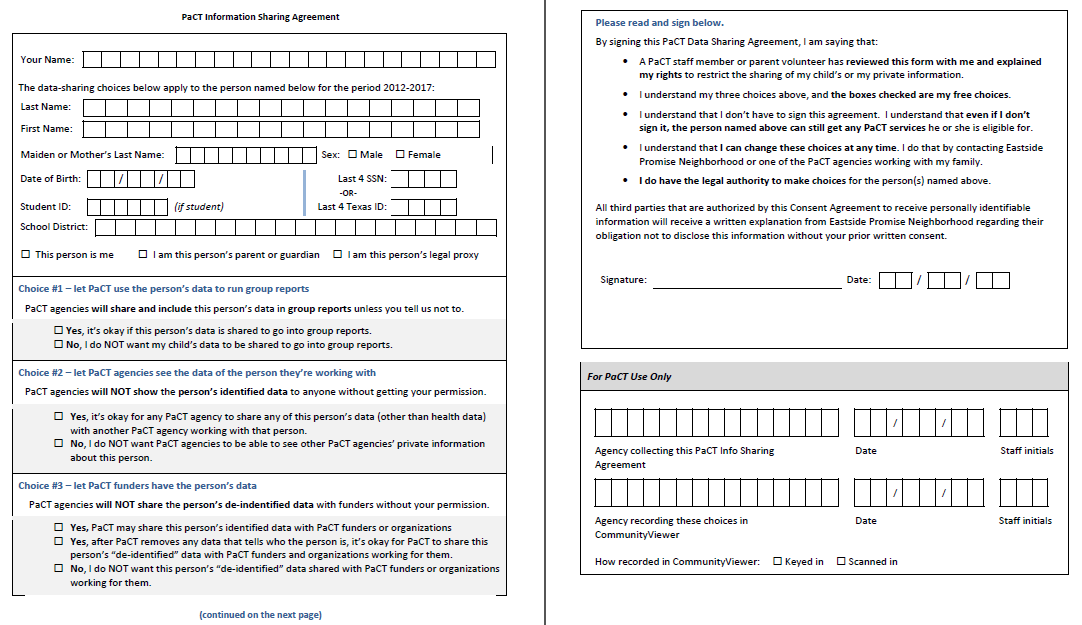 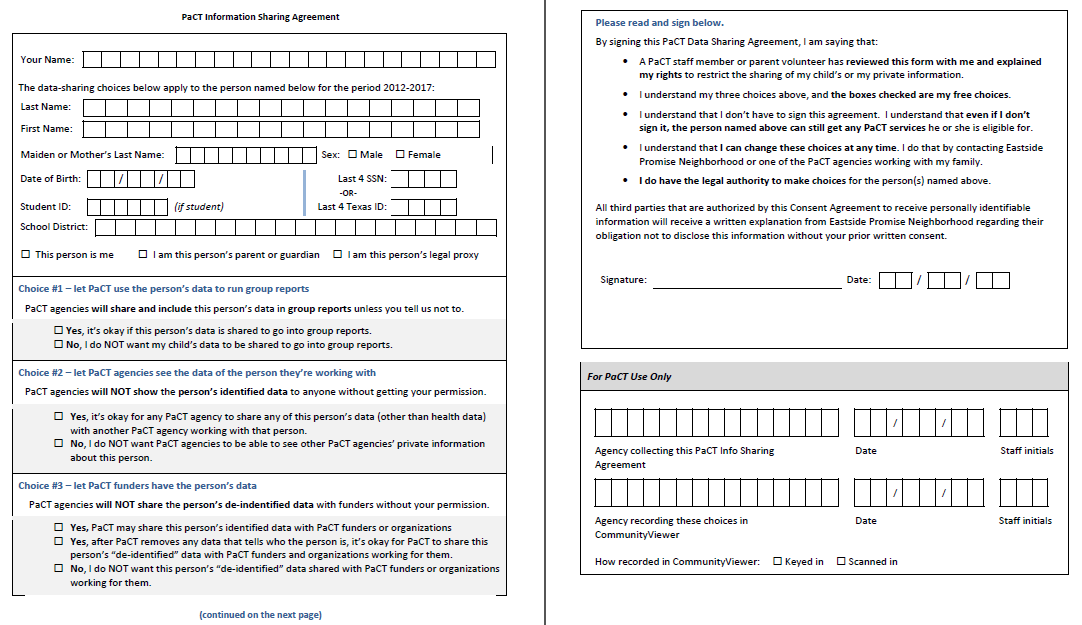 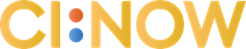 Recommended Revisions
Data Informed
Independent Focus Group
Move signature line to a more prominent position so it cannot be overlooked.
Form is too long.  Make it 1-page so I don’t have to turn it over.
Organize choice fields so they are not embedded between text.
I wish there was an easier way to say ‘YES’ to all the choices without having to go one-by-one.
Separate required fields based on consentee (student or non-student) so it is easier to understand which fields are applicable.
It is confusing.  I don’t know if you are asking about me or my child.
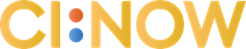 Revised PaCT Data-Sharing Agreement
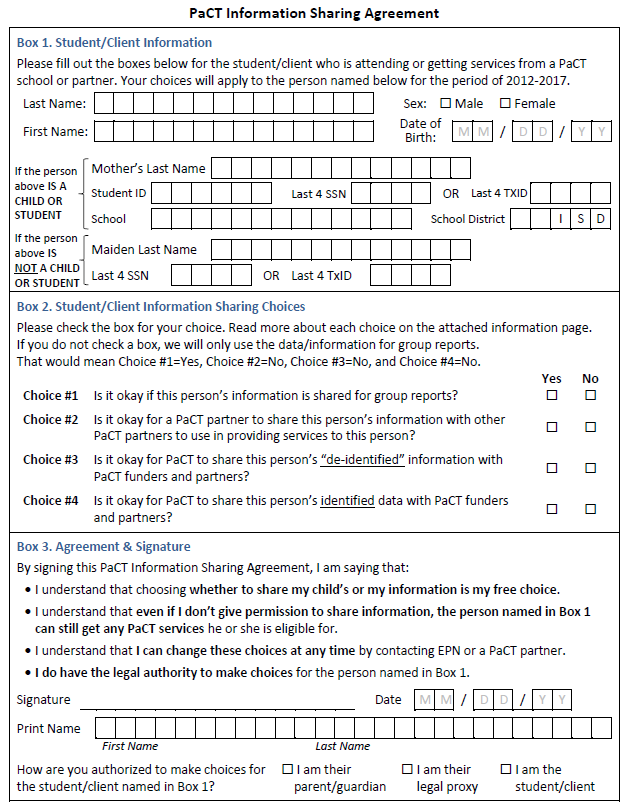 14 organizations
1,460 forms collected (4 months)
407 forms violated 1 or more criteria

27.9% forms collected 
could not be used
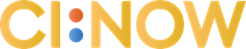 Revised PaCT Data-Sharing Agreement
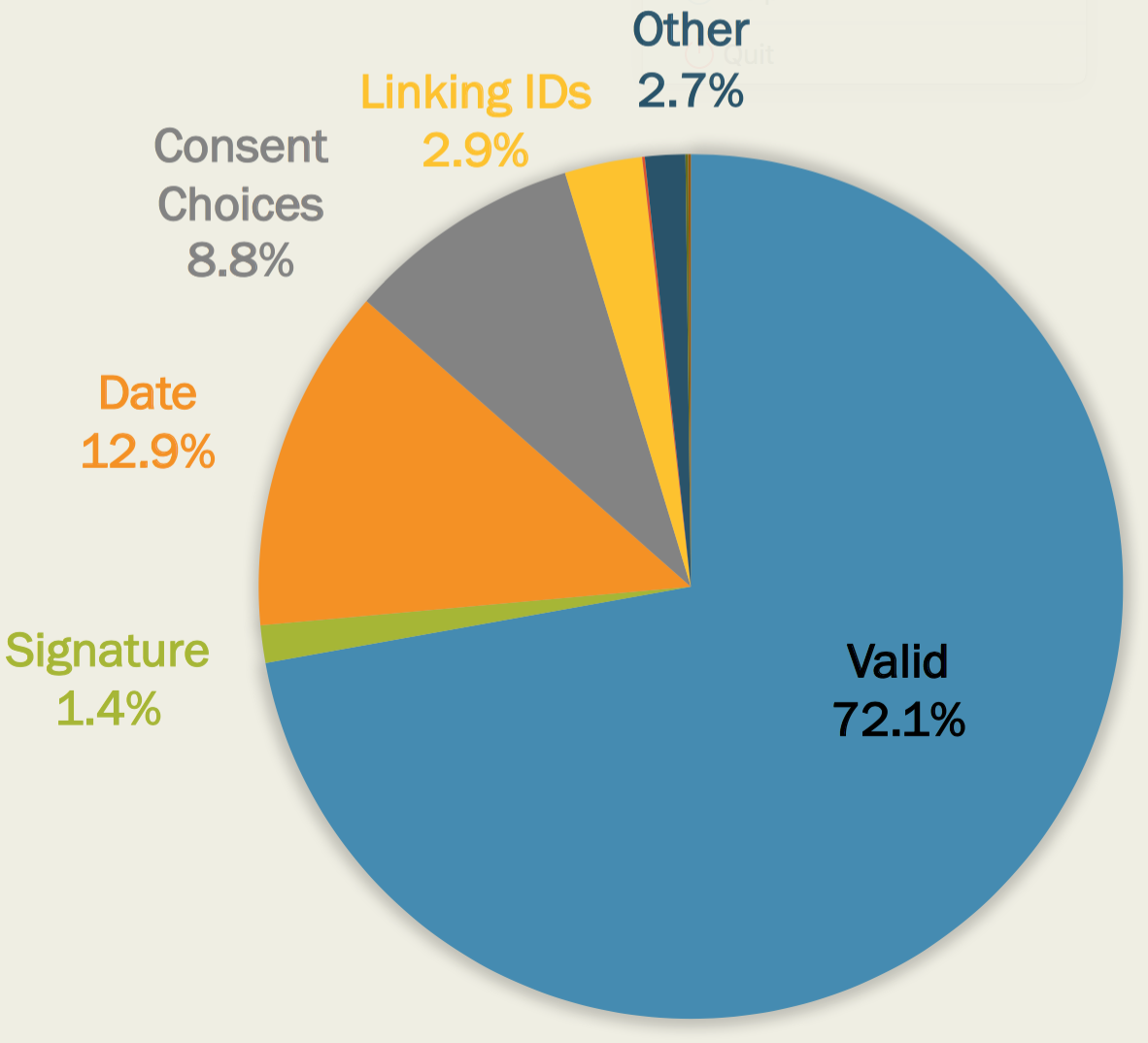 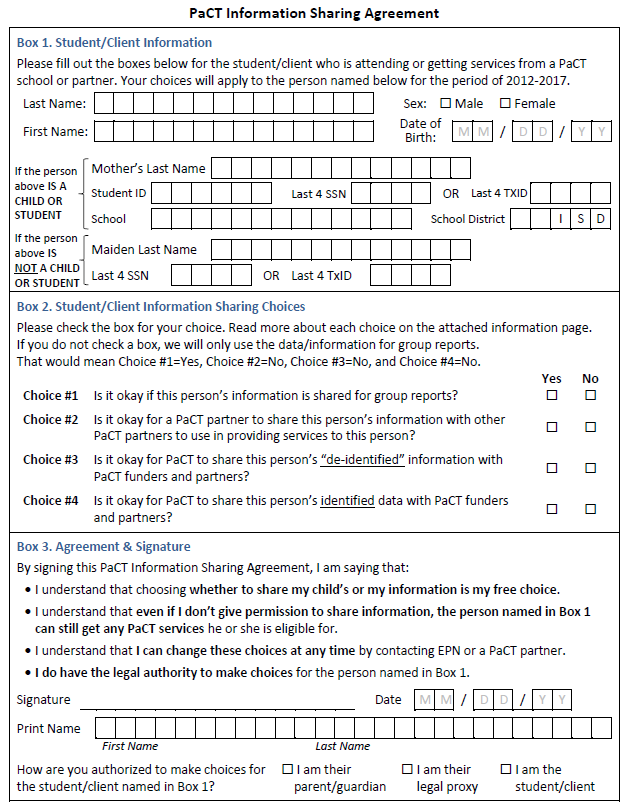 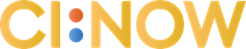 Comparison
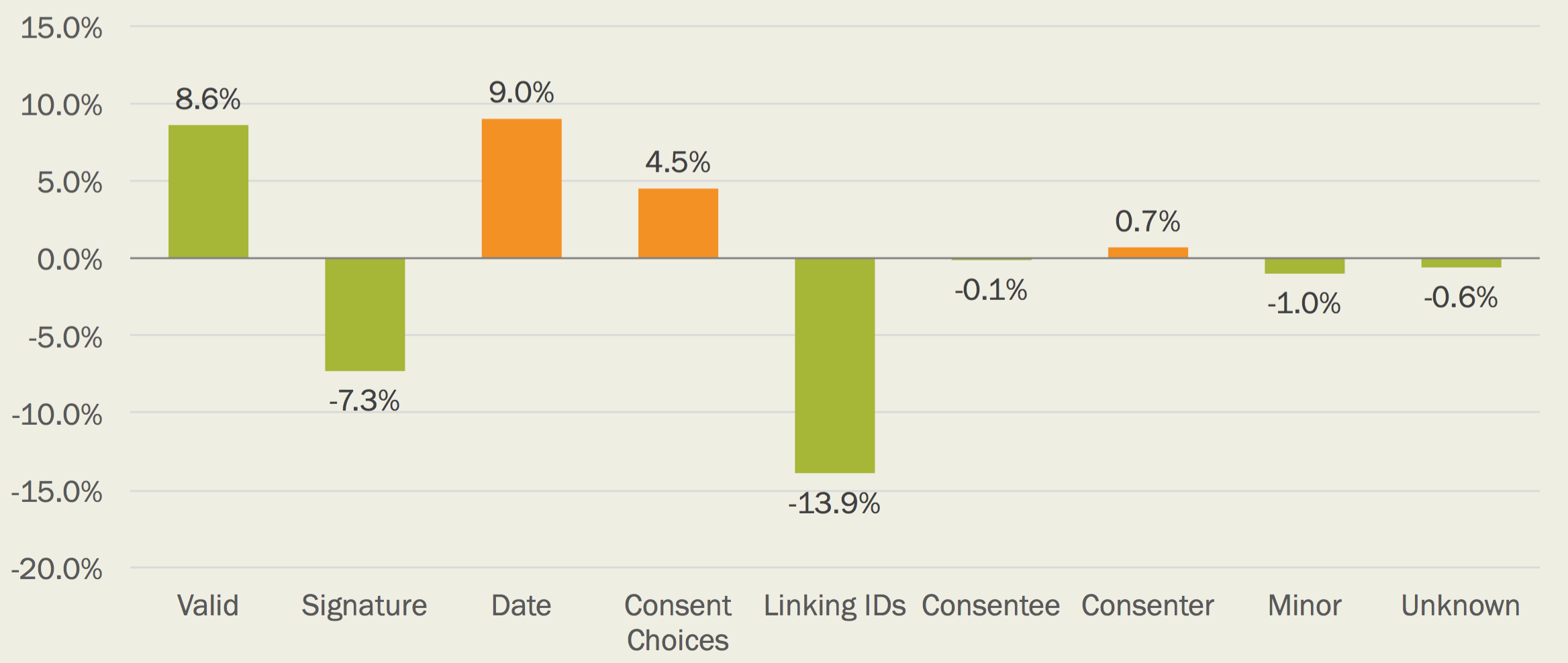 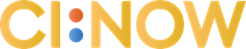 Next Steps
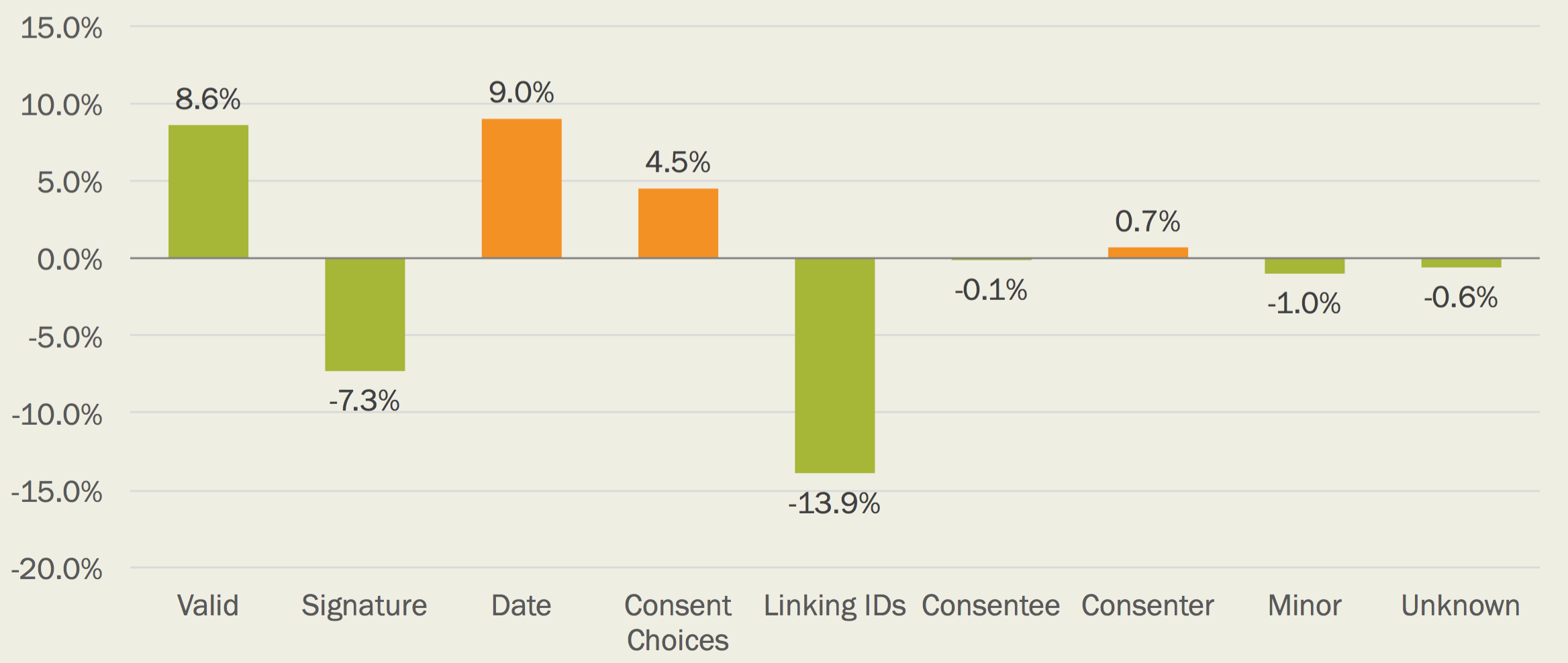 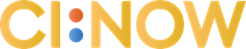 Thank you!
Clarissa Reneé Ozuna
Clarissa.R.Ozuna@uth.tmc.edu